«Космическое пространство»

виртуальное путешествие
КОСМОС
РАКЕТА
ИЛЛЮМИНАТОР
СКАФАНДР
КОСМОНАВТ
ЮРИЙ ГАГАРИН
«ПОЕХАЛИ!»
ГАЛАКТИКА
Солнце – звезда Солнечной системы
Планеты вращаются вокруг Солнца
Меркурий – самая близкая к Солнцу планета и самая быстрая из них
Венера – эту планету называют сестрой Земли, но жить на ней нельзя
Земля – планета, на которой мы живем
Марс – красная планета, также похожа на Землю
Юпитер – самая большая планета в Солнечной системе
Юпитер по сравнению с Землей
Сатурн – планета с кольцами
Кольца Сатурна – это частички льда, камни и пыль
Уран – ледяной гигант
Нептун – самая ветреная планета
Солнечная система
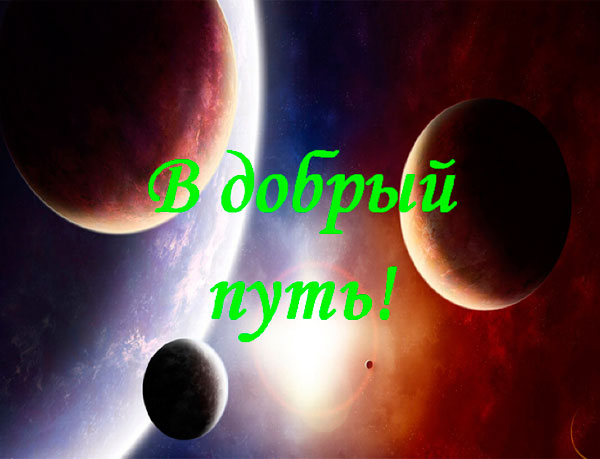 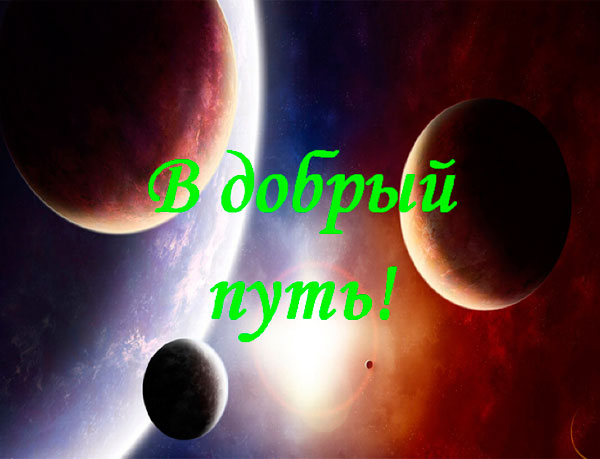